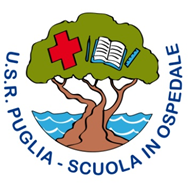 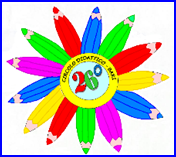 PEACE RUN IN OSPEDALE
CORRIAMO PER LA PACE
PERCORSO POLIGNANO-BARI
OSPEDALE «GIOVANNI XXIII»
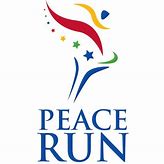 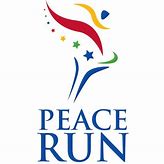 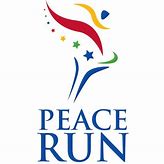 PEACE RUN
Il 3 ottobre 2017 è approdata a Bari  la 
“Peace Run - Corriamo per la pace” 
una staffetta intercontinentale per promuovere pace e amicizia.
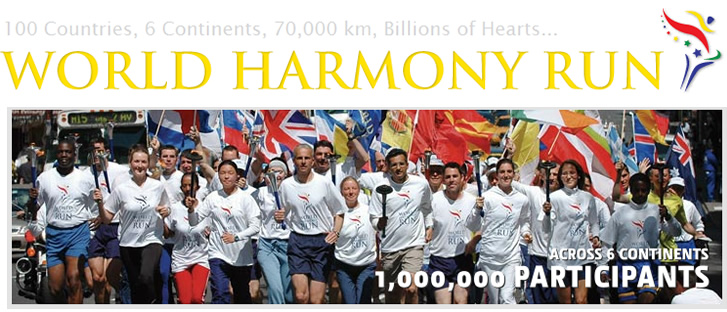 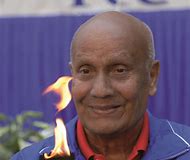 Partiti dal Portogallo, attraversati 48 paesi e 23.000  km, gli atleti si sono passati la fiaccola di tipo olimpico.
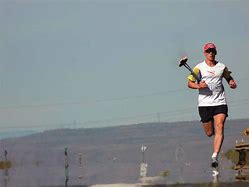 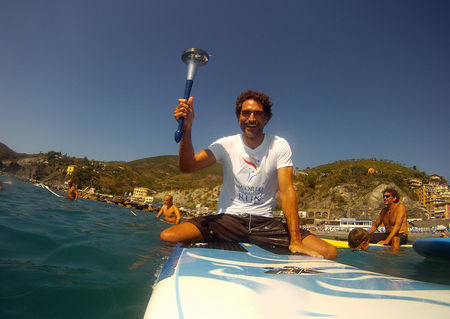 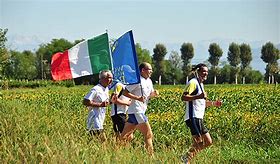 Eccoci a bari!
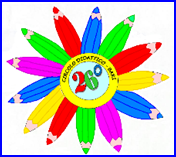 TAPPA PRESSO LA SCUOLA «MONTE S.MICHELE» BARI ACCOLTI CON CANTI DI PACE
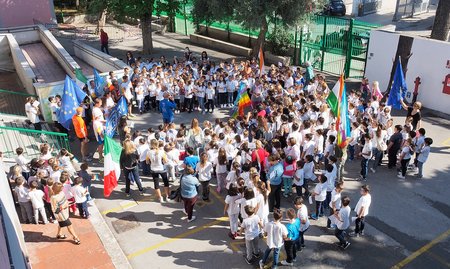 ARRIVO IN OSPEDALEATLETIDOCENTIMEDICIINFERMIERIINSIEME!
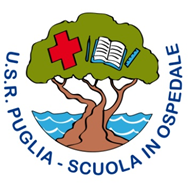 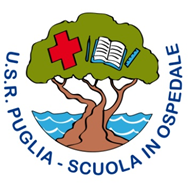 BENVENUTI IN OSPEDALE!IL DIRIGENTE ACCOGLIE…
CONSEGNA DELL’ULIVO SIMBOLO DI PACE
LE INSEGNANTI E I VOLONTARI DEL «GIOVANNI XXIII»
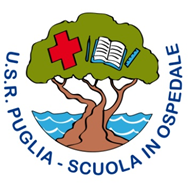 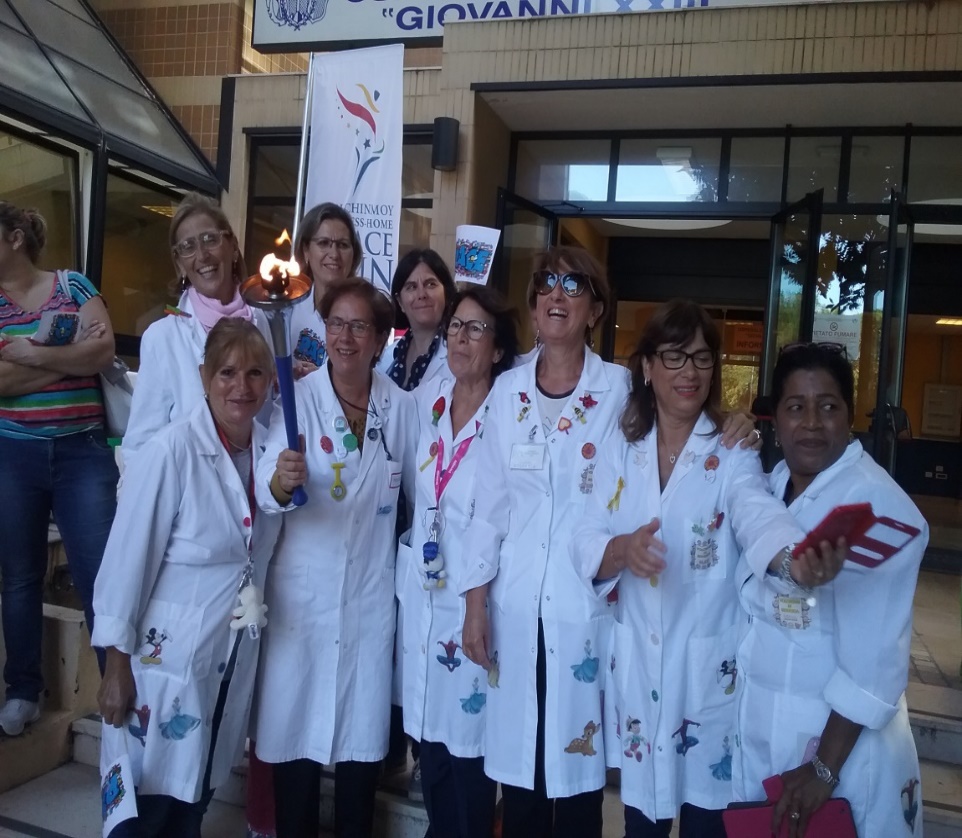 AI BAMBINI VIENE CONSEGNATA LA TORCIA DELLA PACE
Gli alunni si sono simbolicamente passati la fiaccola della pace e hanno salutato gli atleti con poesie e canti di pace
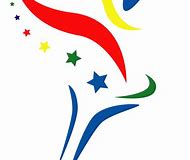 UN PO’ DI meritato RIPOSO
La gara per prendere la fiaccola
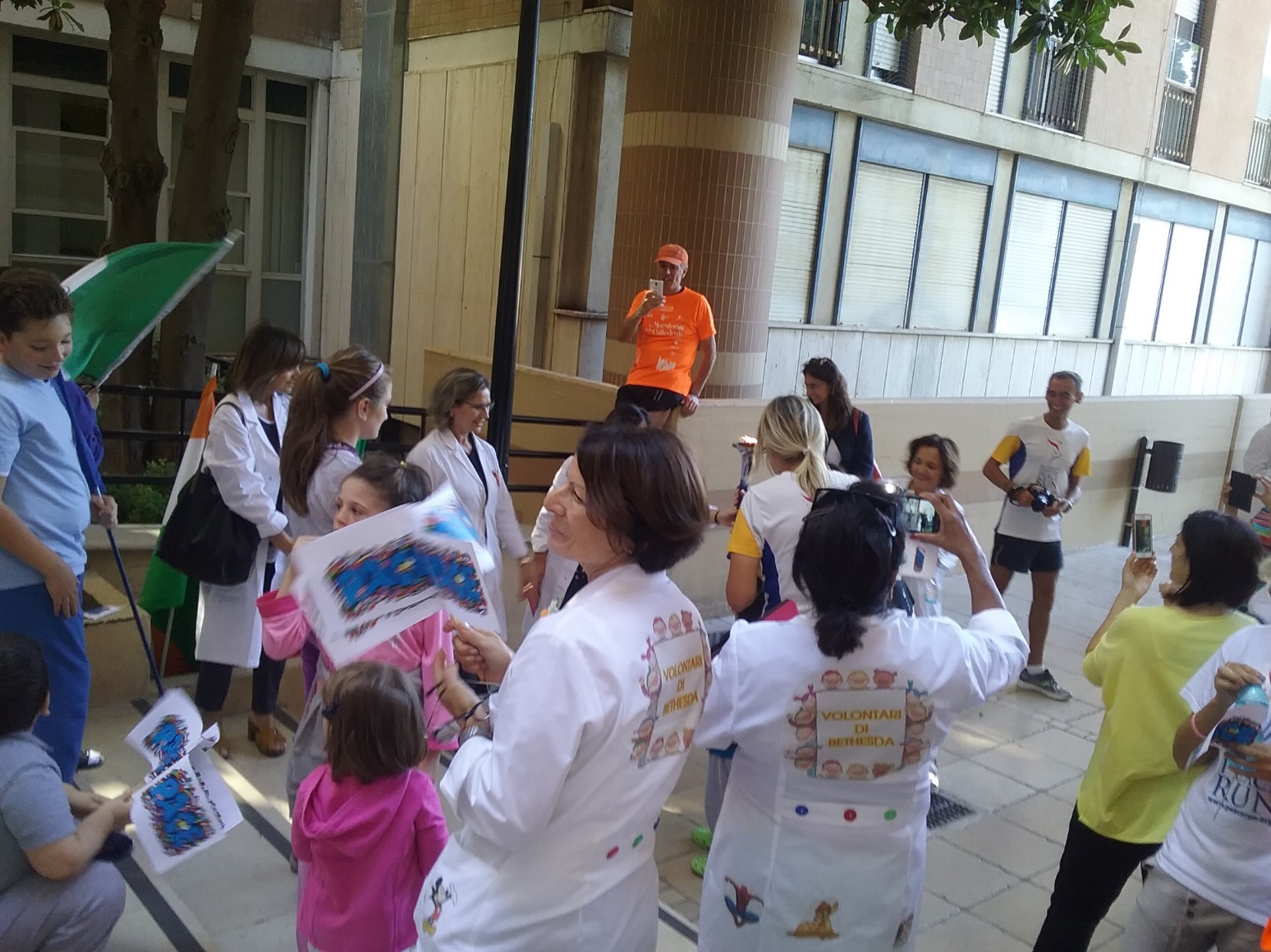 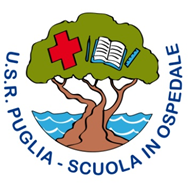 LA FIACCOLA NEI REPARTI
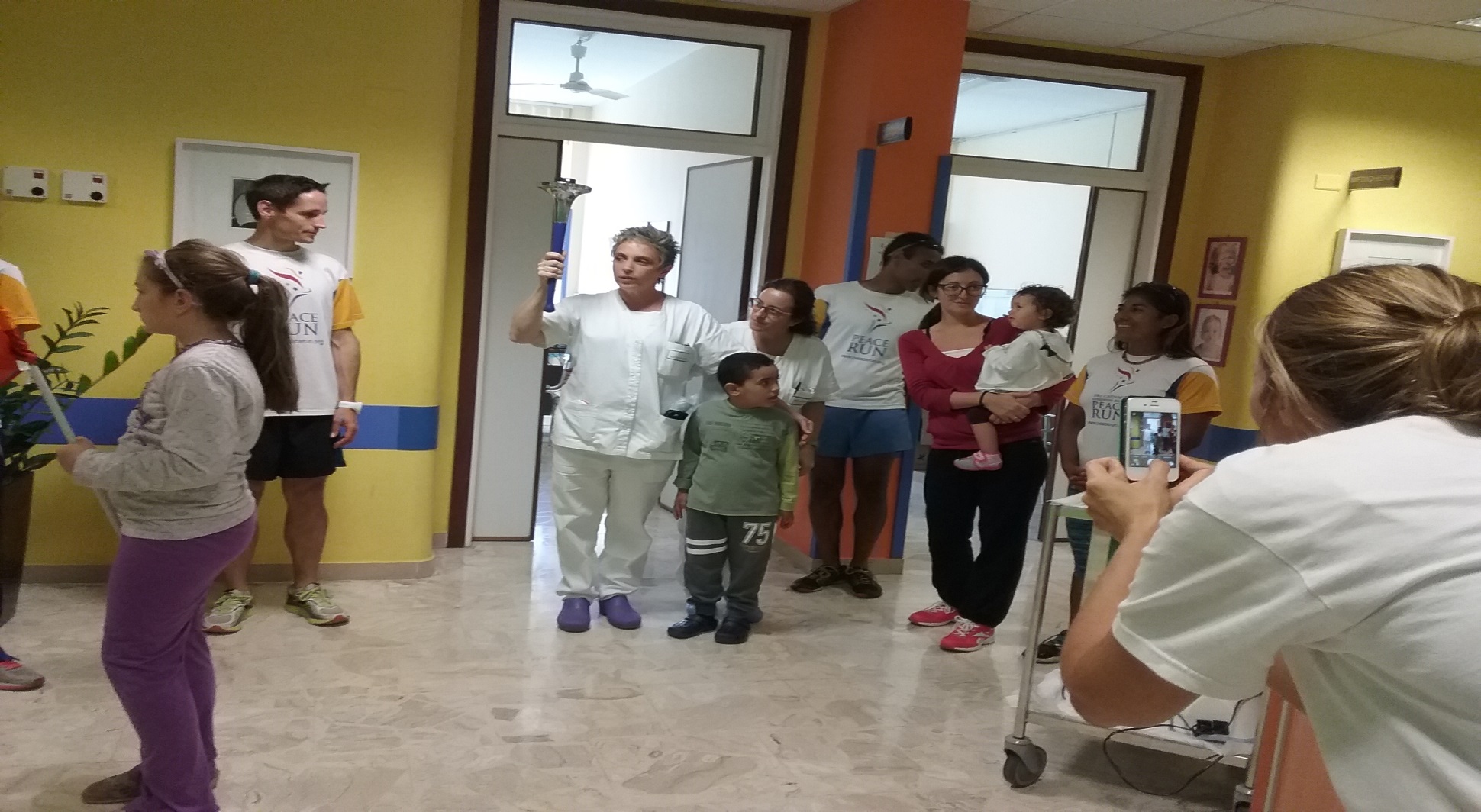 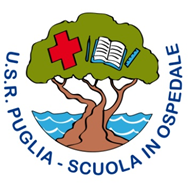 DISEGNi DELLA PACe
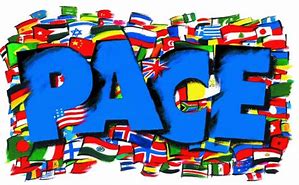 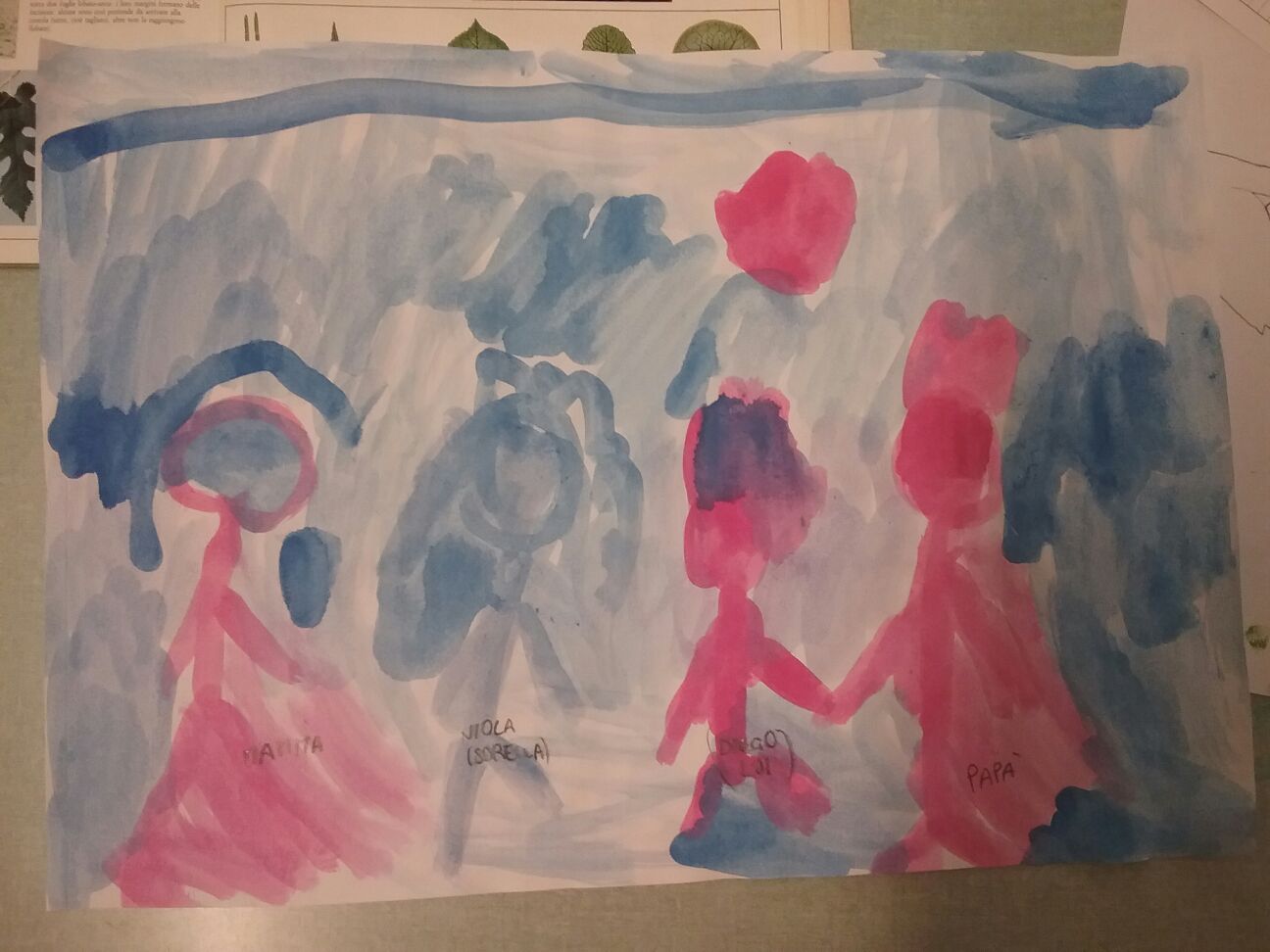 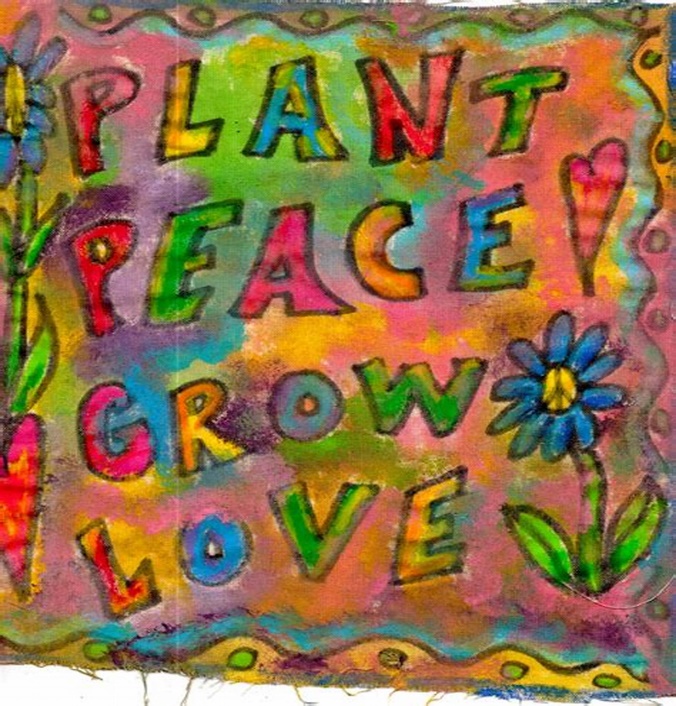 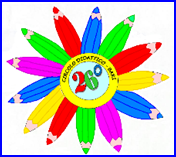 La nostra scuola durante tutto l’anno ha effettuato laboratori di approfondimento su pace e fratellanza e abbiamo costruito un grande mandala
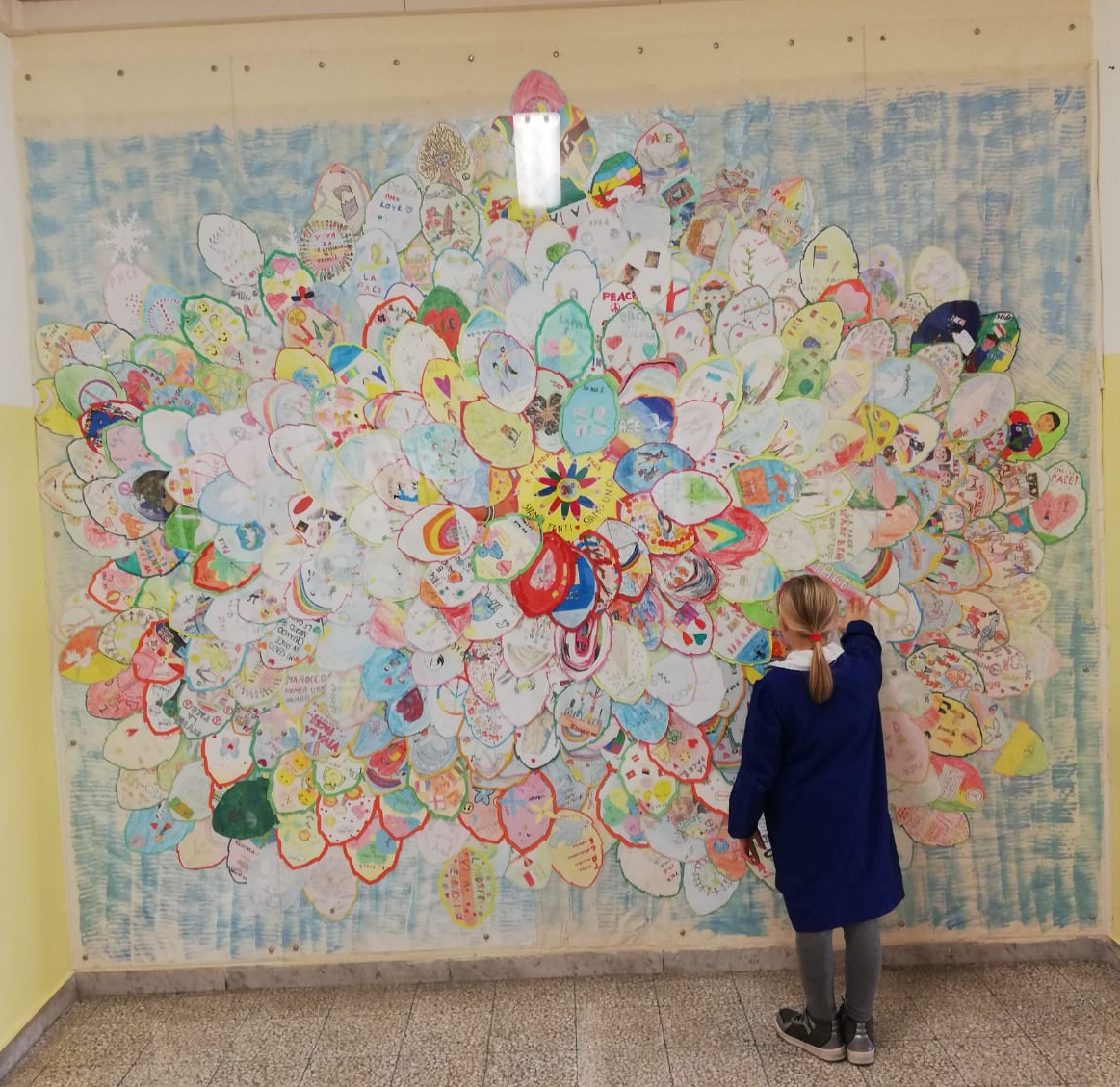 ALLA PROSSIMA…
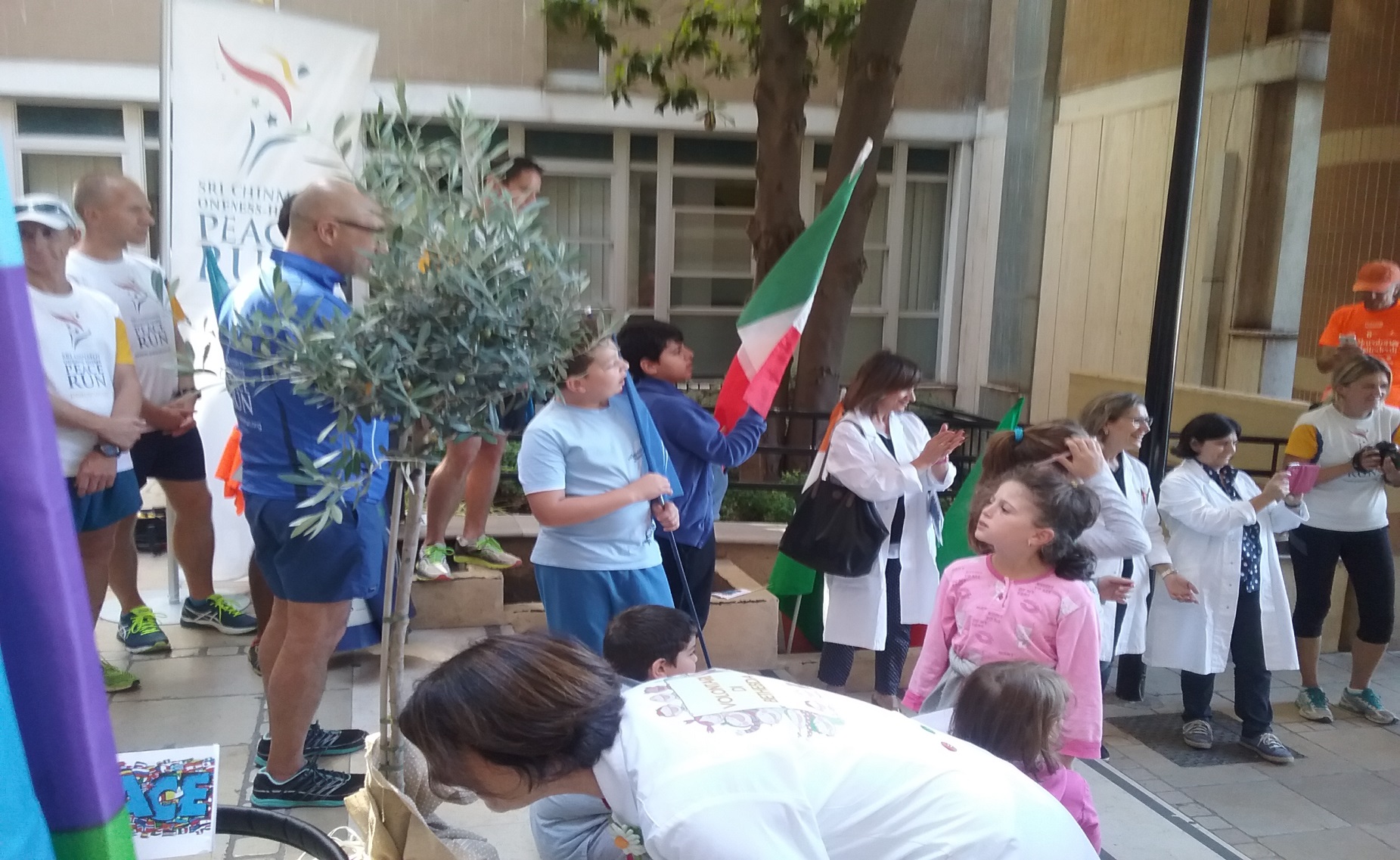